Áreas de conocimiento para la AP II metodologías ágiles y preparación para la certificación Scrum Master  - Semana 4
Universidad para la  Cooperación Internacional
Índice
Retos
Auto organización
Eventos 
Artefactos
Eventos
Members are committed to clear, short-term goals 
Members can gauge the group’s progress
Members can observe each other’s contribution
Members feel safe to give each other unvarnished feedback
Retos y oportunidades
https://www.youtube.com/watch?v=eFB2BLpByXw
Autogestión
EVENTOS
Ceremonias de Scrum
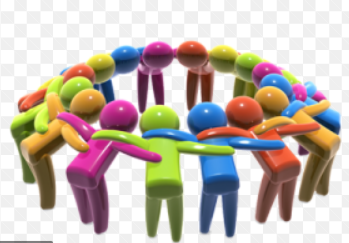 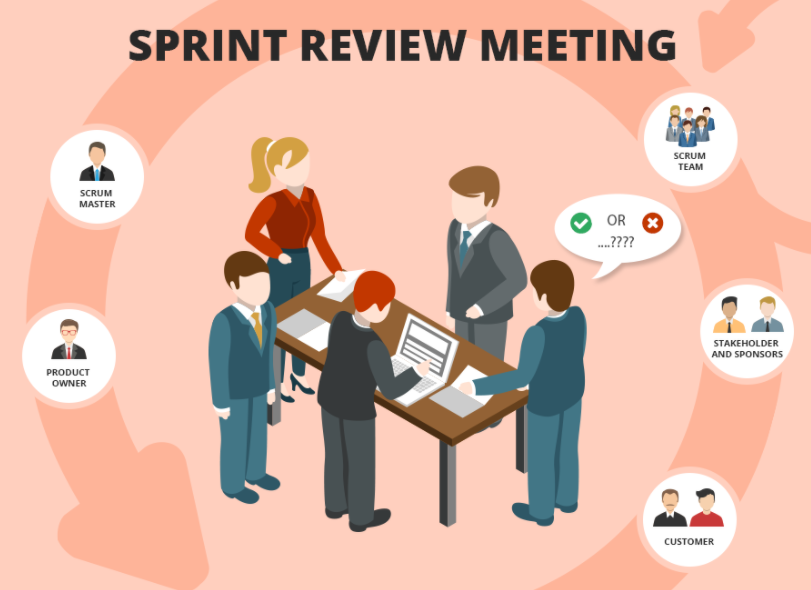 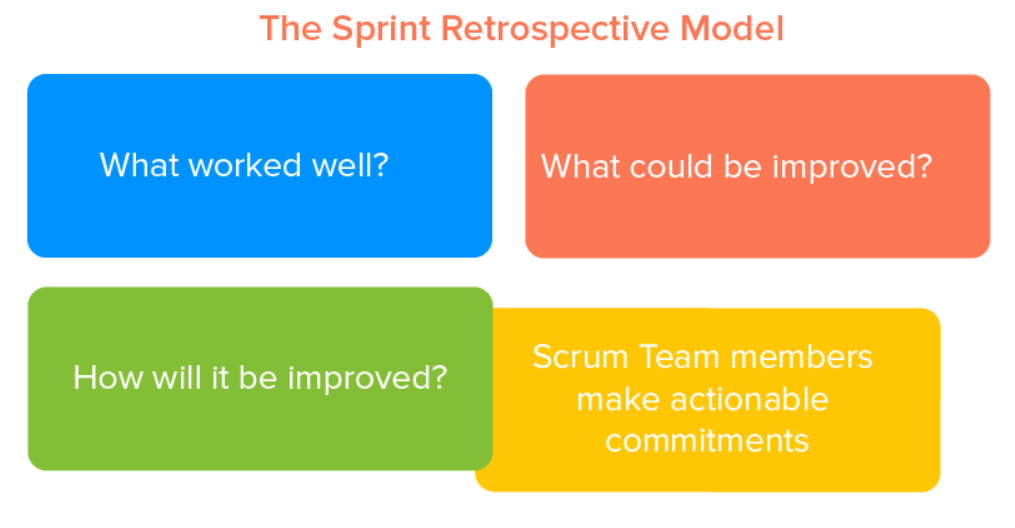 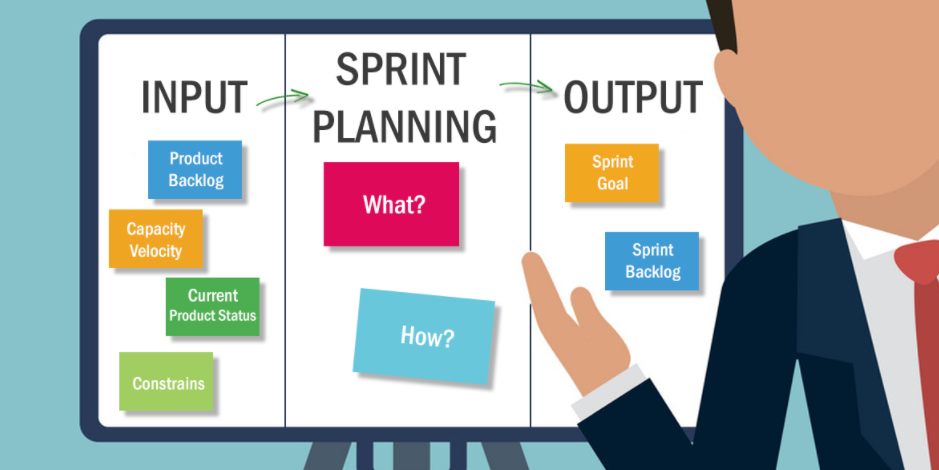 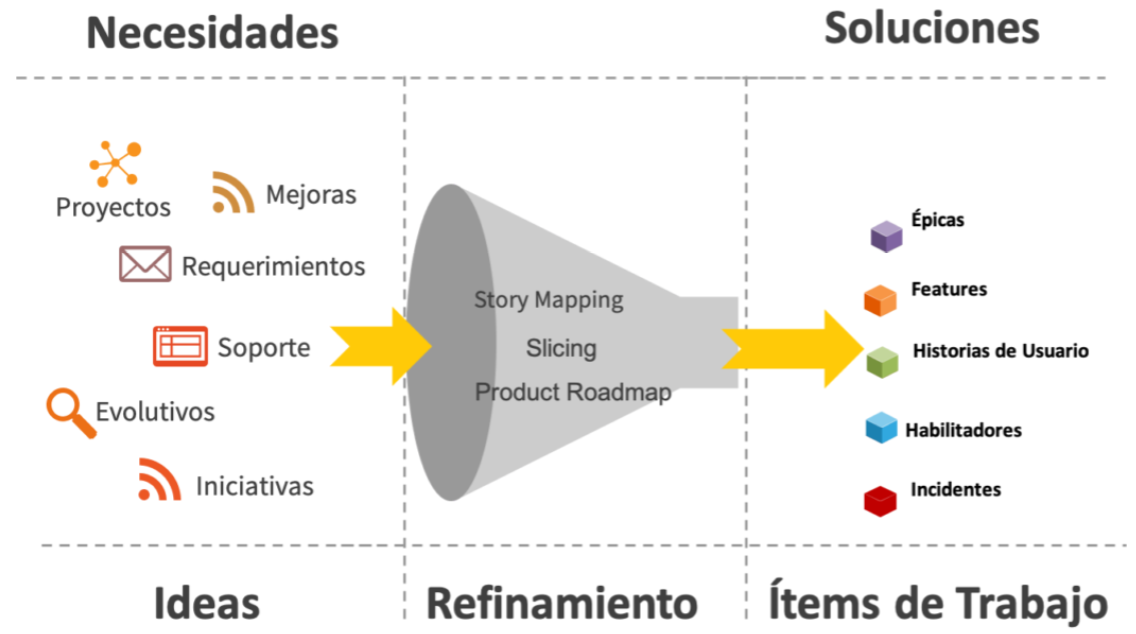 REFINAMIENTO
SPRINT PLANNING
SPRINT REVIEW
RETROSPECTIVA
Daily Scrum
Que hacer en un Stand up meeting https://www.youtube.com/watch?v=er9gntPjTJU

Concepto https://confluence.corp.redbac.com/pages/viewpage.action?pageId=90274619
Que hacer en un sprint planning https://www.youtube.com/watch?v=9NWbQlRcdh0

Concepto https://confluence.corp.redbac.com/pages/viewpage.action?pageId=90274619
Que hacer en un refinamiento https://www.youtube.com/watch?v=pSguy2FuC2c

Concepto https://confluence.corp.redbac.com/pages/viewpage.action?pageId=90274619
Que hacer en un sprint review https://www.youtube.com/watch?v=InXAS_zRvqQ

Concepto https://confluence.corp.redbac.com/pages/viewpage.action?pageId=90274619
Que hacer en una retrospectiva https://www.youtube.com/watch?v=9NWbQlRcdh0

Concepto https://confluence.corp.redbac.com/pages/viewpage.action?pageId=90274619
CEREMONIA
Sprint Backlog Impedimentos, mejoras y productos a trabajar (Historias) con sus respectivas estrategias (sub-task)
Estrategia del día: 
¿Qué hice ayer?, ¿Qué voy hacer hoy? Y ¿Cuáles impedimentos tengo?
Dos Sprint ¡READY!: 
Historias, impedimentos y productos ¡ready! para trabajar.
Demo de lo ¡DONE!
Historias, impedimentos y productos listos para entregar a los clientes. 
Actualización de Métricas
Métricas de felicidad y agilidad
Plan de Mejora Continua: ¿Que hicimos bien? ¿Qué hicimos Mal? ¿Acciones?
Documentación en confluence
RESULTADO
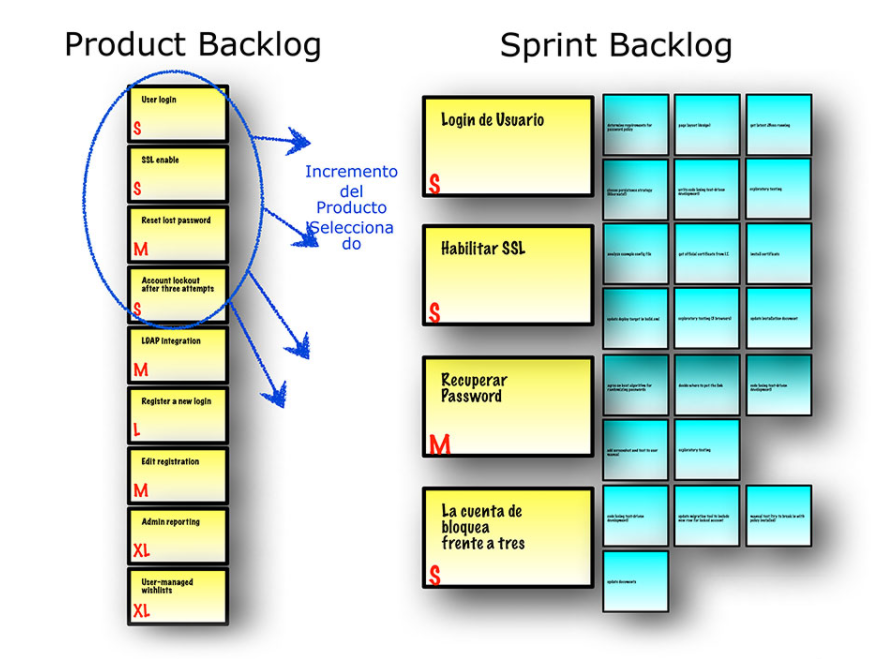 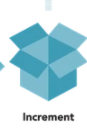 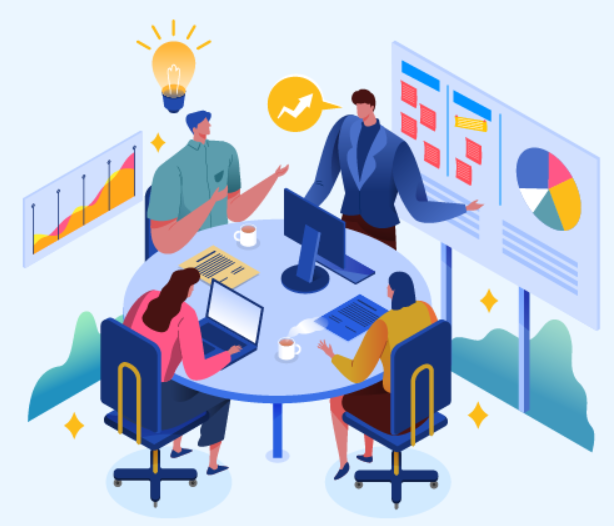 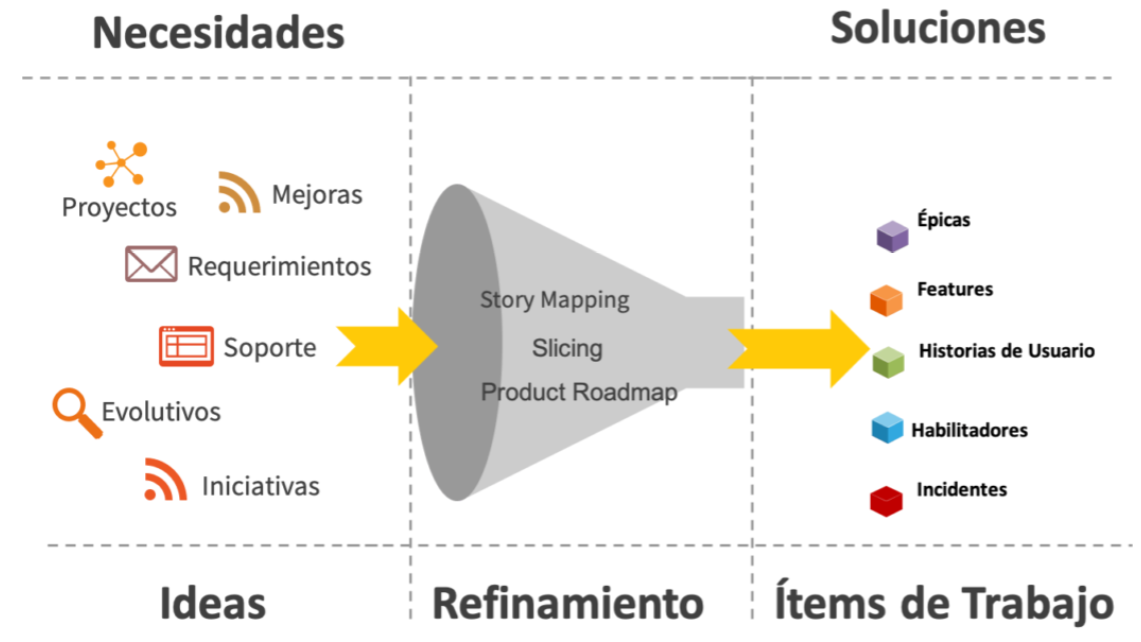 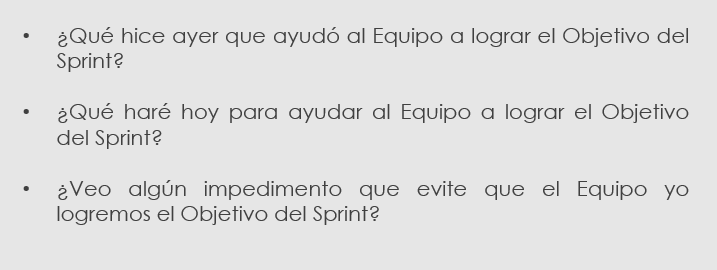 Journey
Artefactos
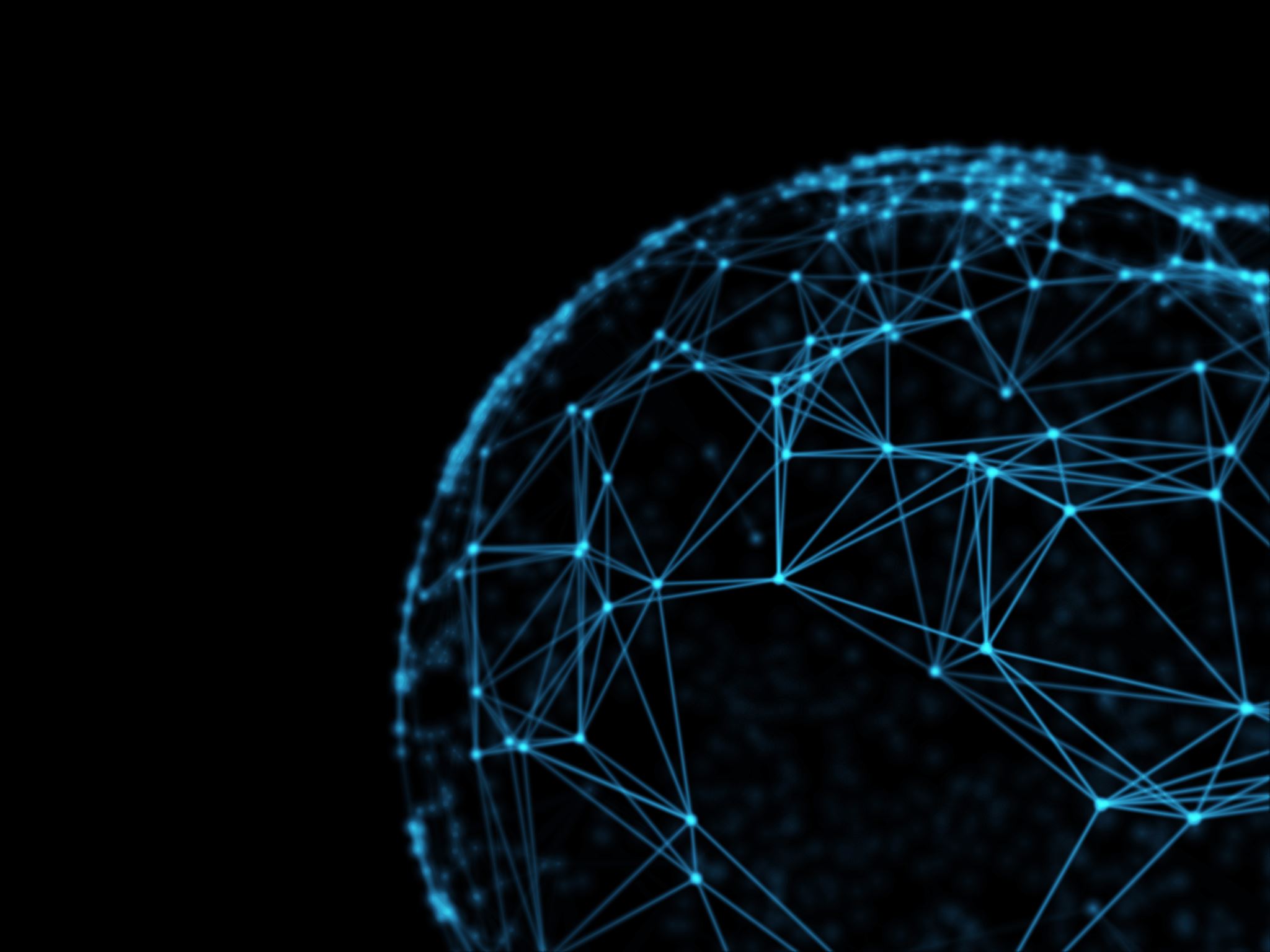 Artefactos - Product Backlog
Lista ordenada de funcionalidad deseada
Visible para todos los stakeholders
Cualquier stakeholder (incluido el equipo) puede agregar ítems
Constantemente re-priorizado por el Product Owner
Los Ítems superiores son más granulares que los inferiores
Mantenido durante la reunión de Refinamiento del Backlog
Especifica el qué más que el cómo de una característica centrada en el cliente
A menudo escrita en forma de Historia de Usuario
Tiene una definición de “terminado” abarcadora de todo el producto para evitar la deuda técnica
Puede tener criterios de aceptación específicos del ítem
El esfuerzo es calculado por el equipo, de preferencia en unidades relativas (por ejemplo, puntos de la historia)
El esfuerzo es de aproximadamente 2-3 personas 2-3 días, o menos para equipos más avanzados
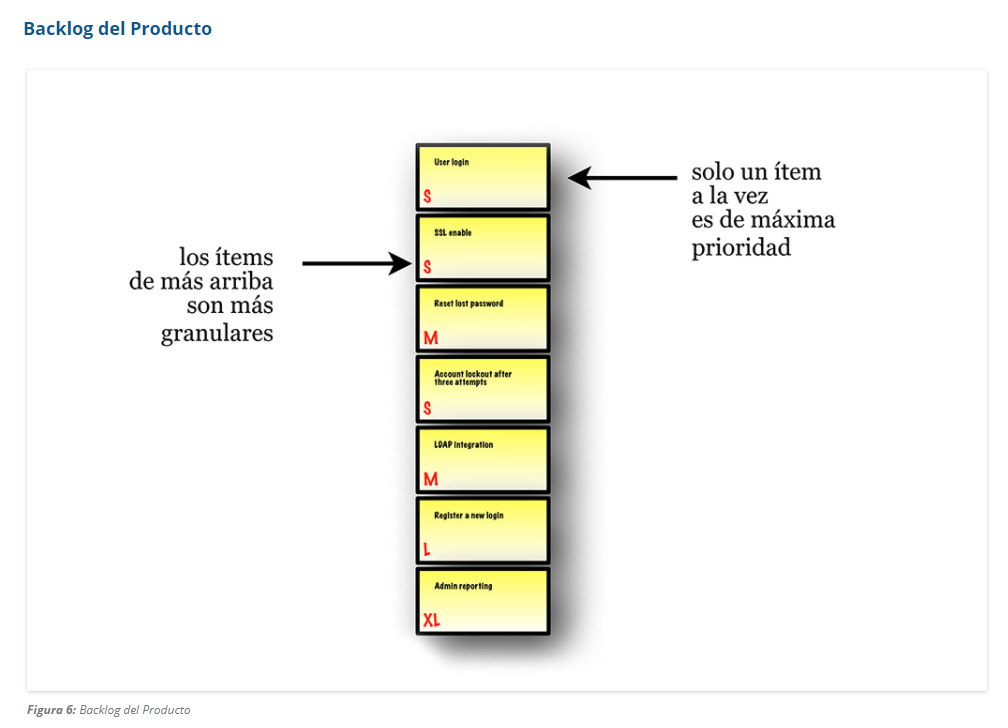 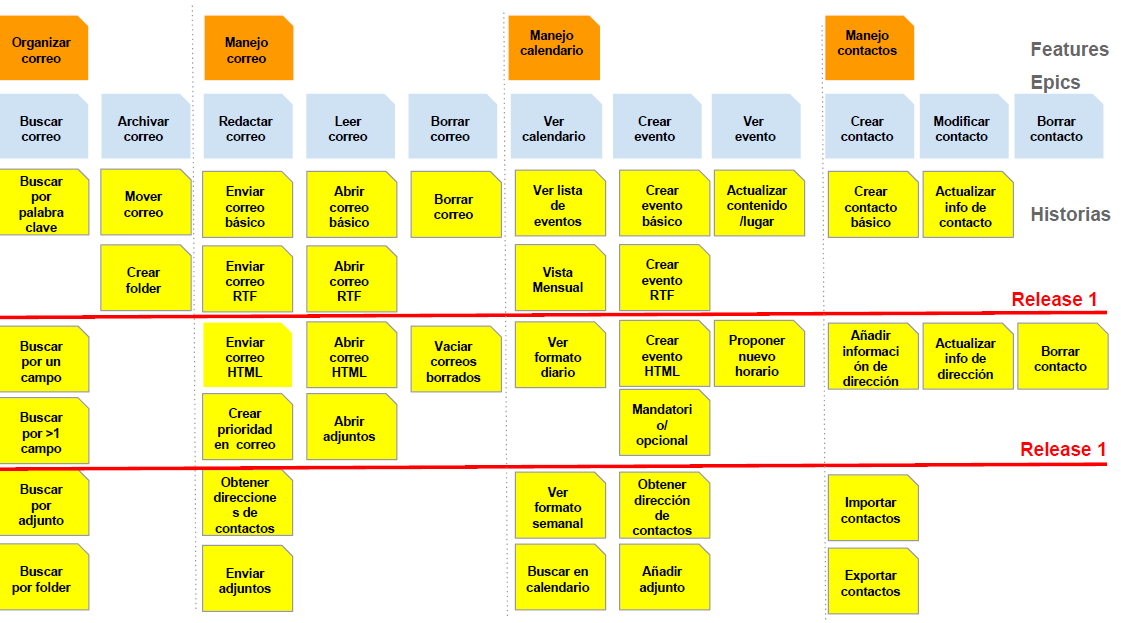 [Speaker Notes: Johnny]
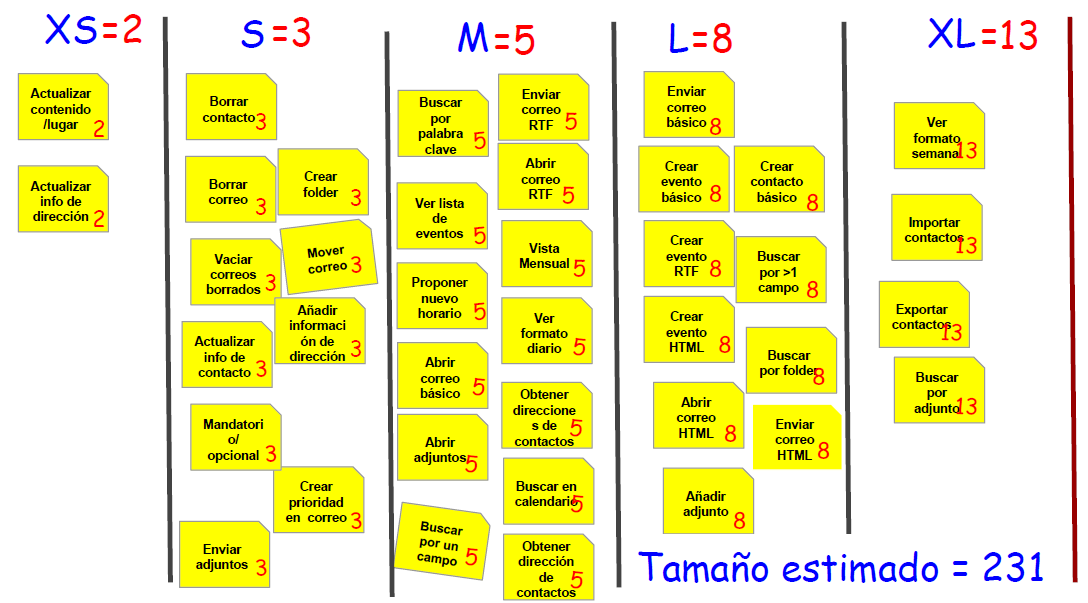 [Speaker Notes: Sucesión de Fibonacci 13-21-34-55-89 3min Johnny]
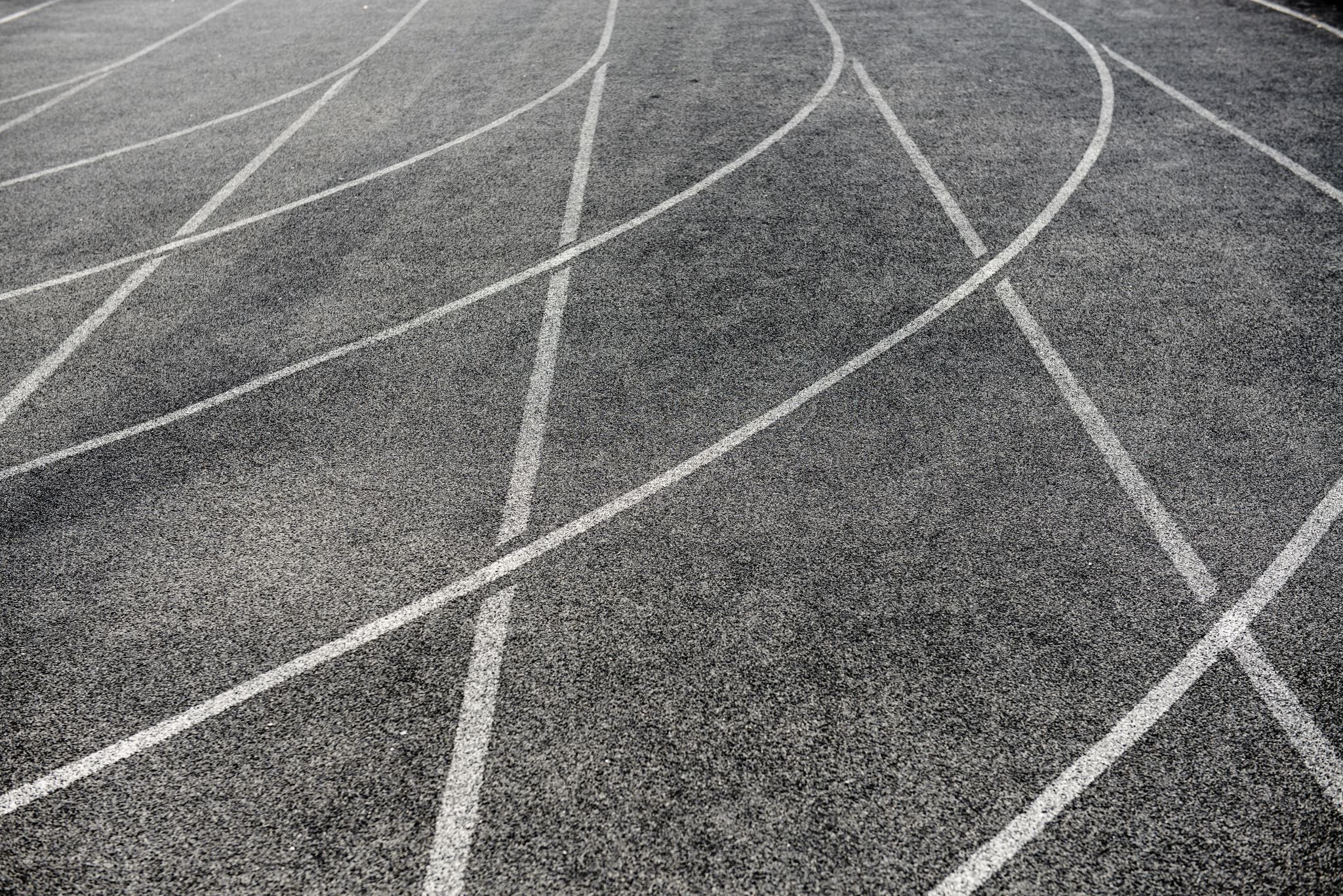 Artefactos – Sprint  Backlog
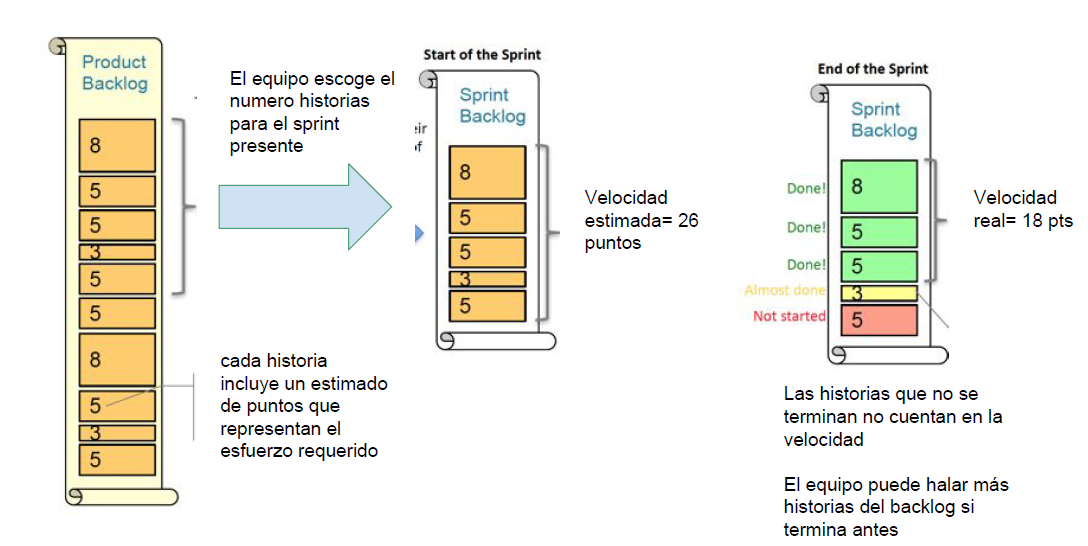 La velocidad es la clave
[Speaker Notes: Artefactos 5 min Johnny]
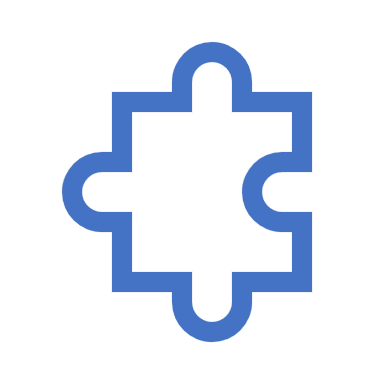 Artefactos – Incremento
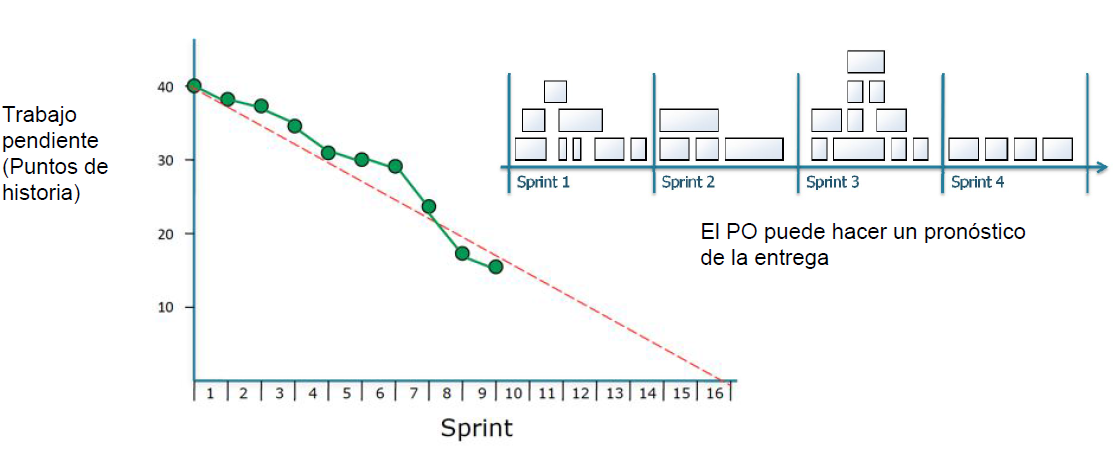 Burndown Chart
[Speaker Notes: https://quizizz.com/admin/quiz/5d91d600675aa9001ae47aba]
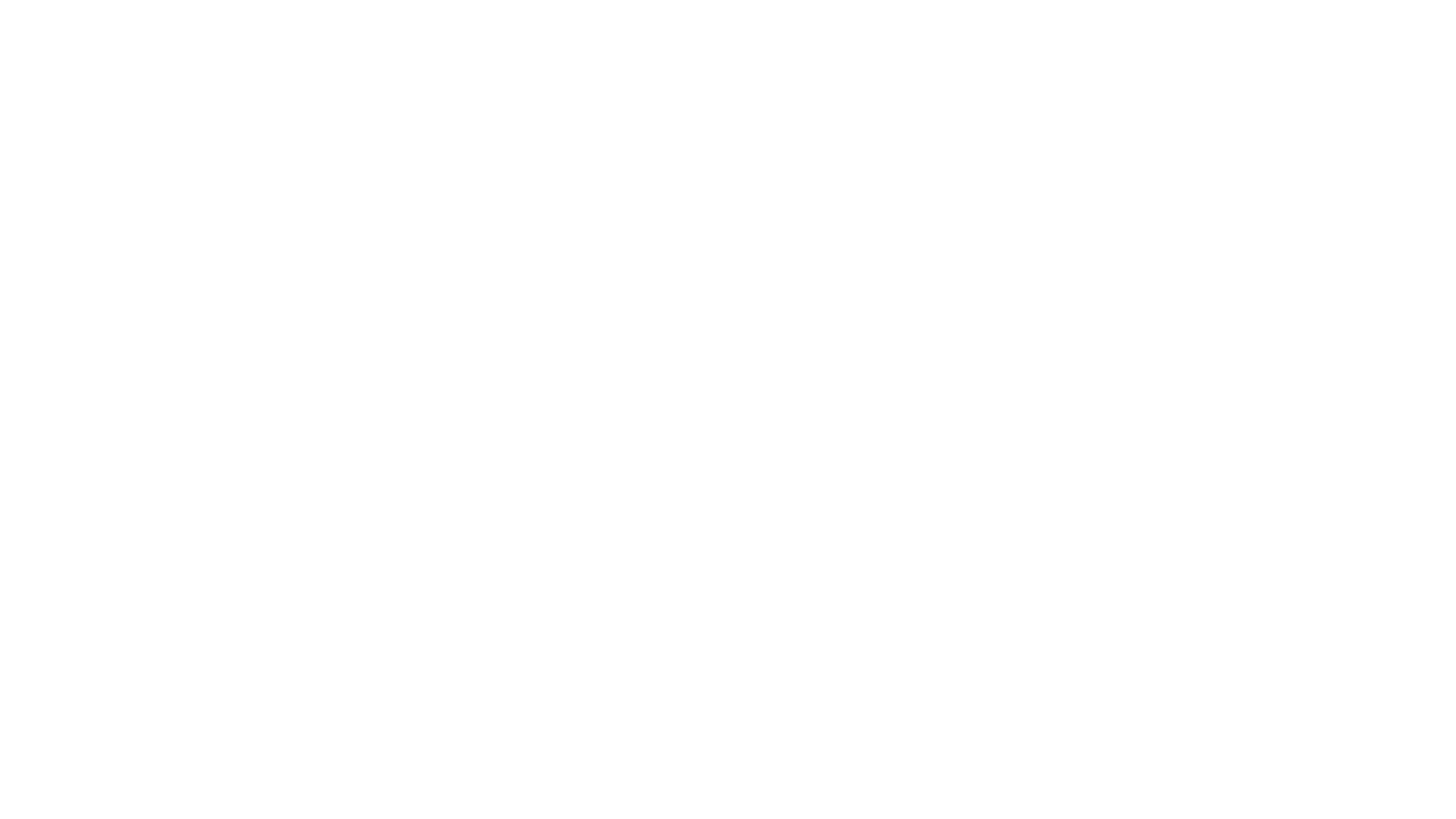 Burndown Chart
https://www.youtube.com/watch?v=HV76WzqpSI0
Incrementos horizontales
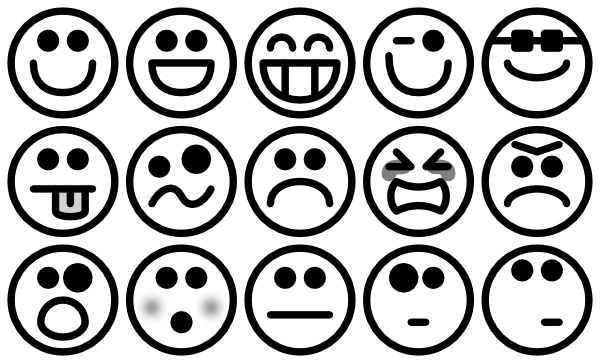 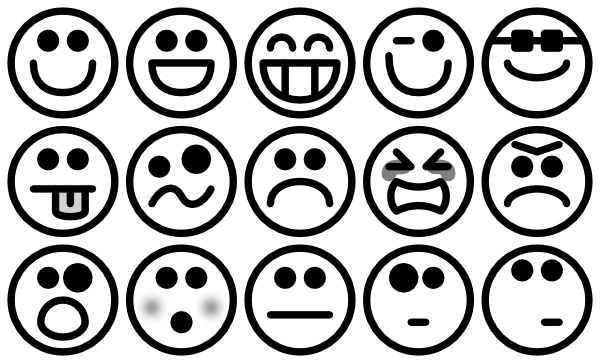 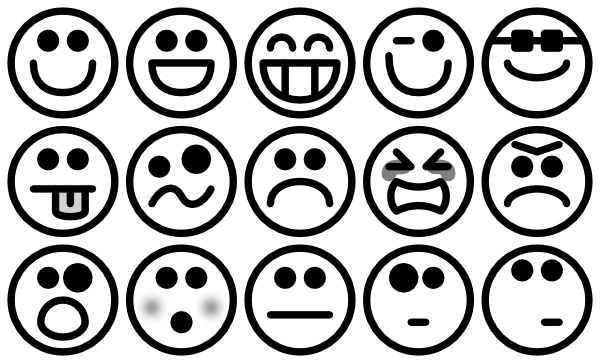 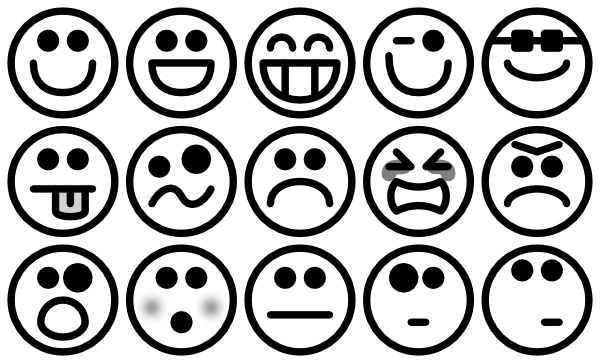 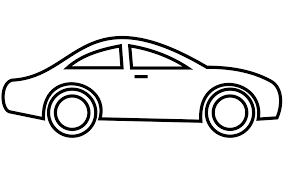 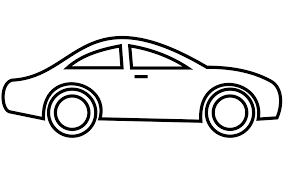 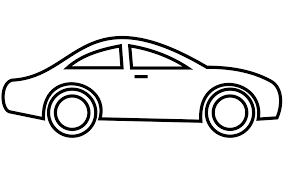 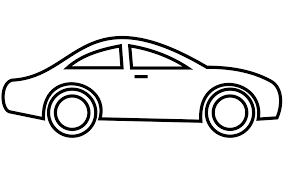 Incrementos verticales
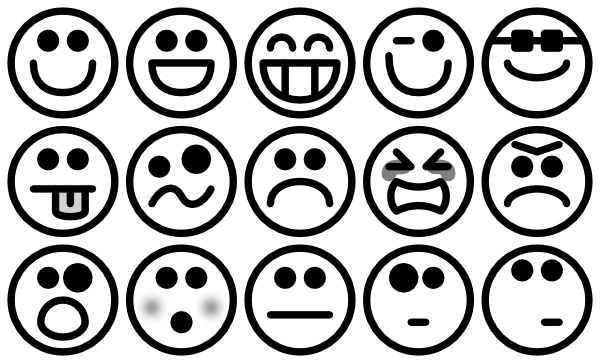 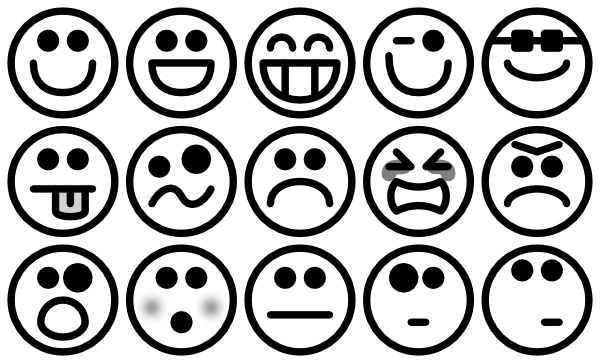 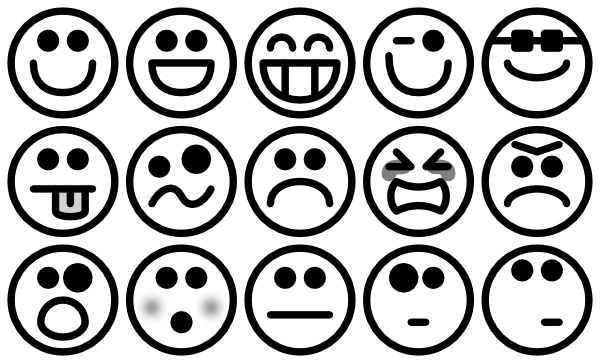 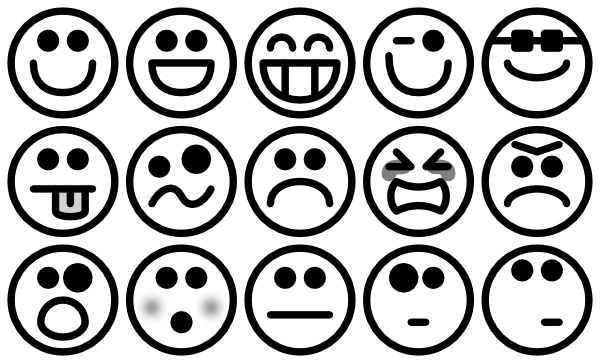 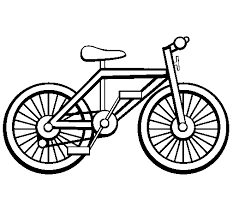 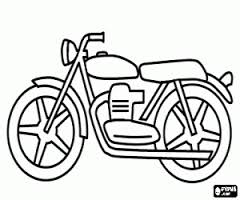 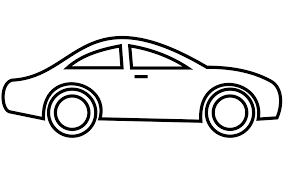 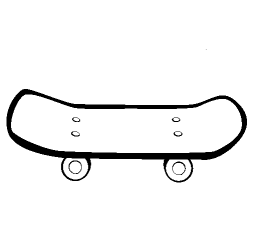 Gestión de Riesgos
Risk in normal project
Scrum Risk Strategy
Gestión de involucrados
Scrum Scale
Carlos Castro Torres
t. +506 87130754
ccastro@uci.ac.cr
Experiencias educativas de calidad en una comunidad de aprendizaje internacional